Figure 2. Concept and timing of the auditory stimulation. BENs are presented binaurally and in a random sequence. The ...
Cereb Cortex, Volume 19, Issue 6, June 2009, Pages 1440–1447, https://doi.org/10.1093/cercor/bhn183
The content of this slide may be subject to copyright: please see the slide notes for details.
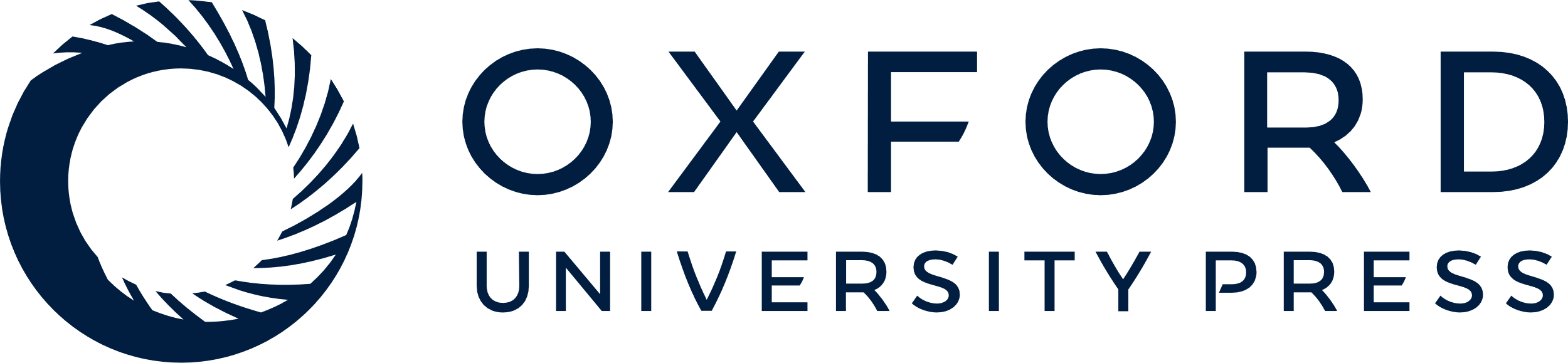 [Speaker Notes: Figure 2. Concept and timing of the auditory stimulation. BENs are presented binaurally and in a random sequence. The TS is presented monaurally randomly either to the left or the right ear. In 90% of trials, TS is continuous (standard TS). In 10% of trials, TS contains a temporal gap (target TS) at variable positions (see text for details). BENs have duration of 3.0 s, TS has duration of 0.7 s. TS onset is 2.0 s delayed compared with BEN onset. The sound onset asynchrony between 2 subsequent TSs is fixed to 3.0 s.


Unless provided in the caption above, the following copyright applies to the content of this slide: © The Author 2008. Published by Oxford University Press. All rights reserved. For permissions, please e-mail: journals.permissions@oxfordjournals.org]